Педагогический совет №1«Организация воспитательно-образовательного процесса и создание условий для работы с детьми               в 2021-2022 учебном году»
ОтОт
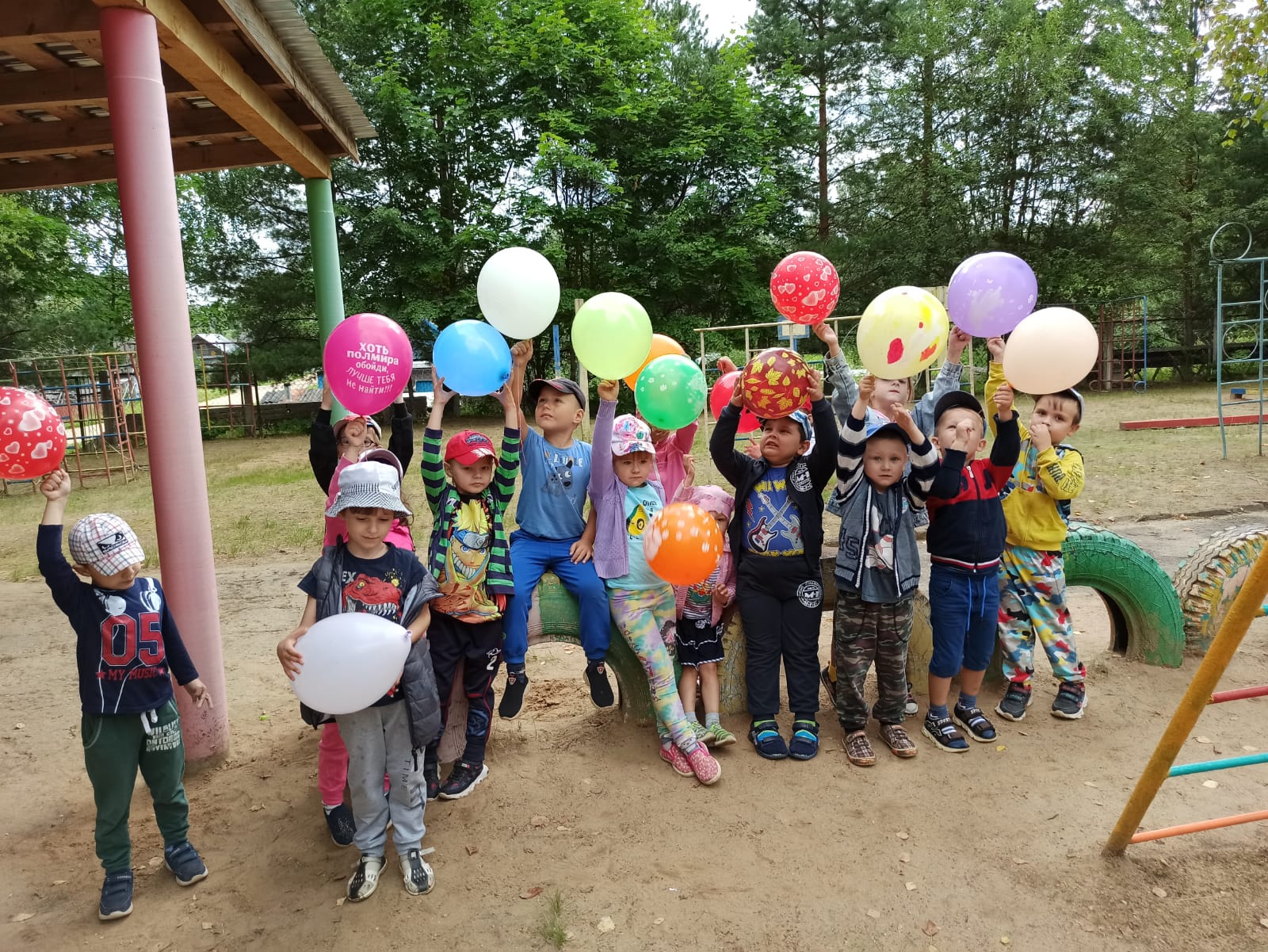 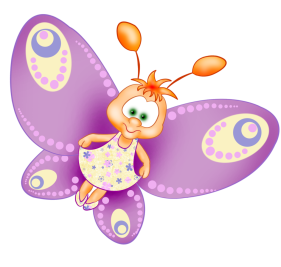 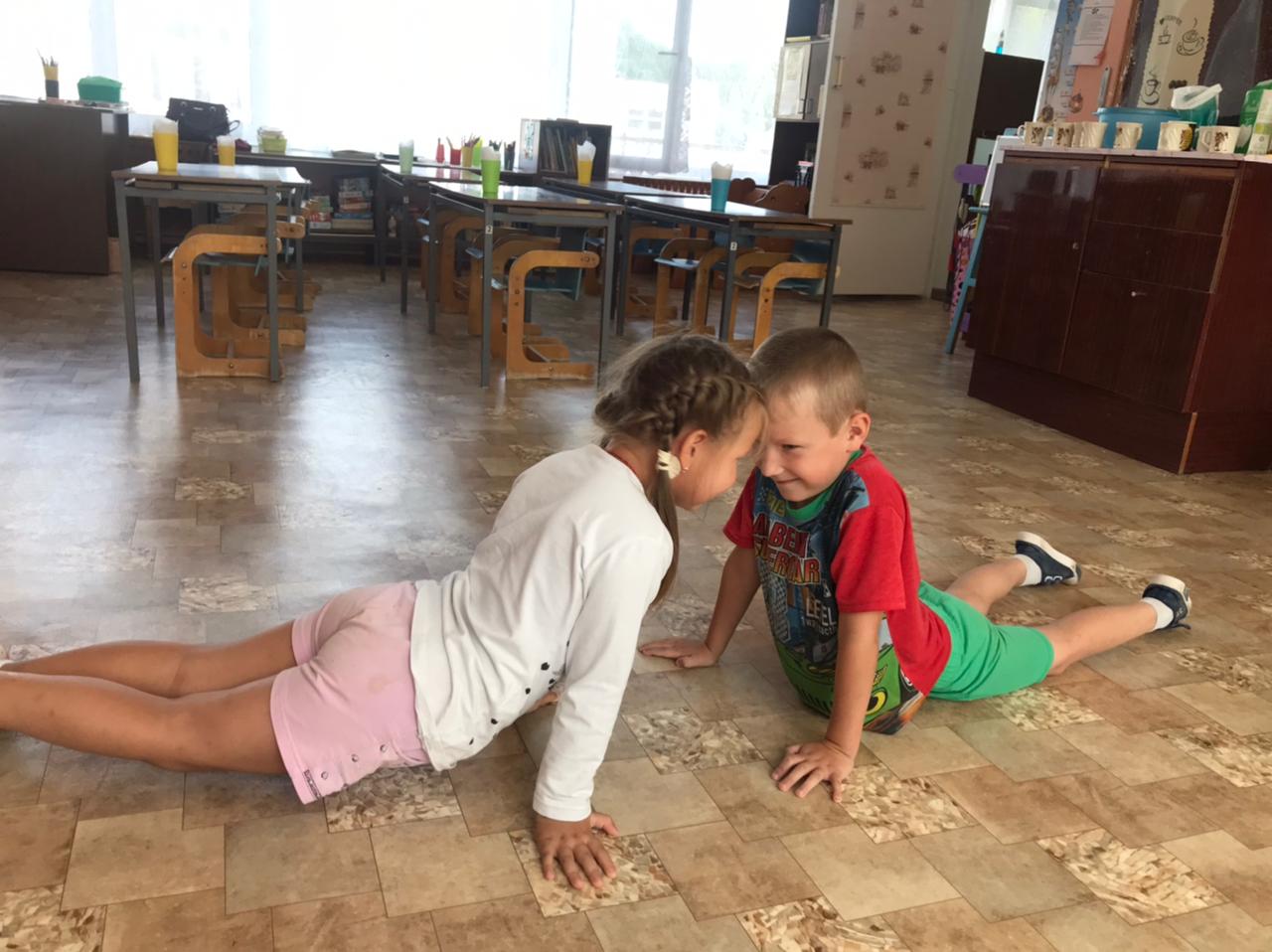 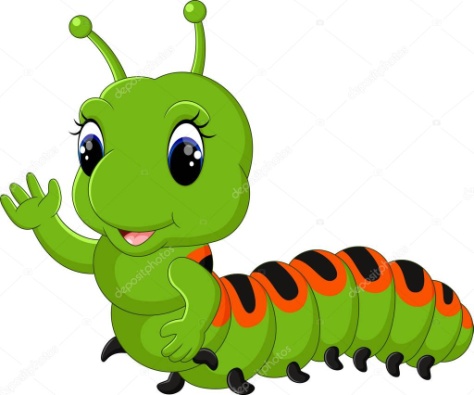 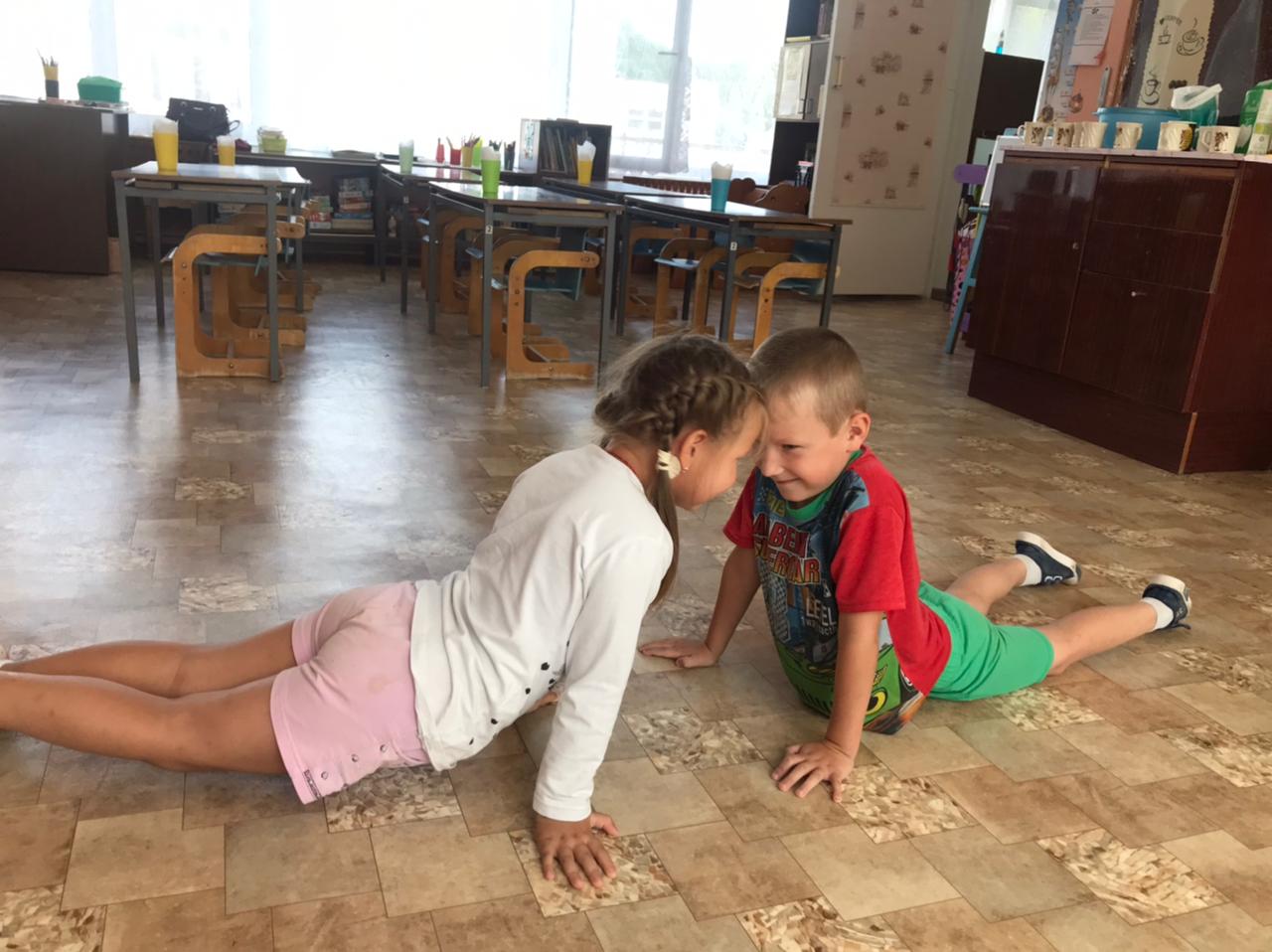 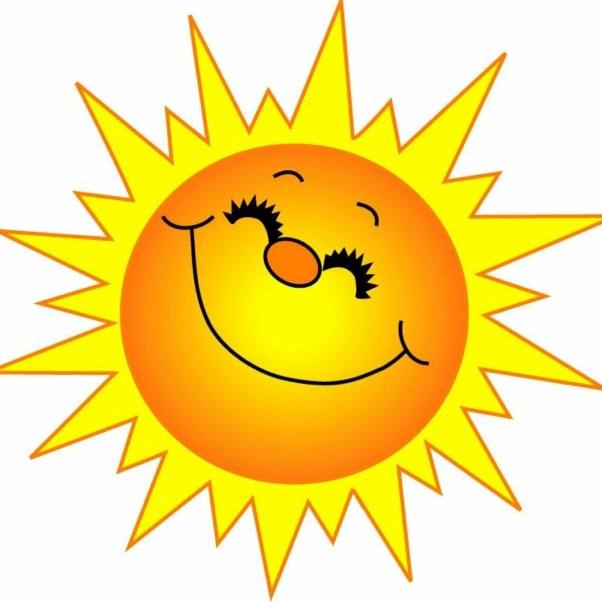 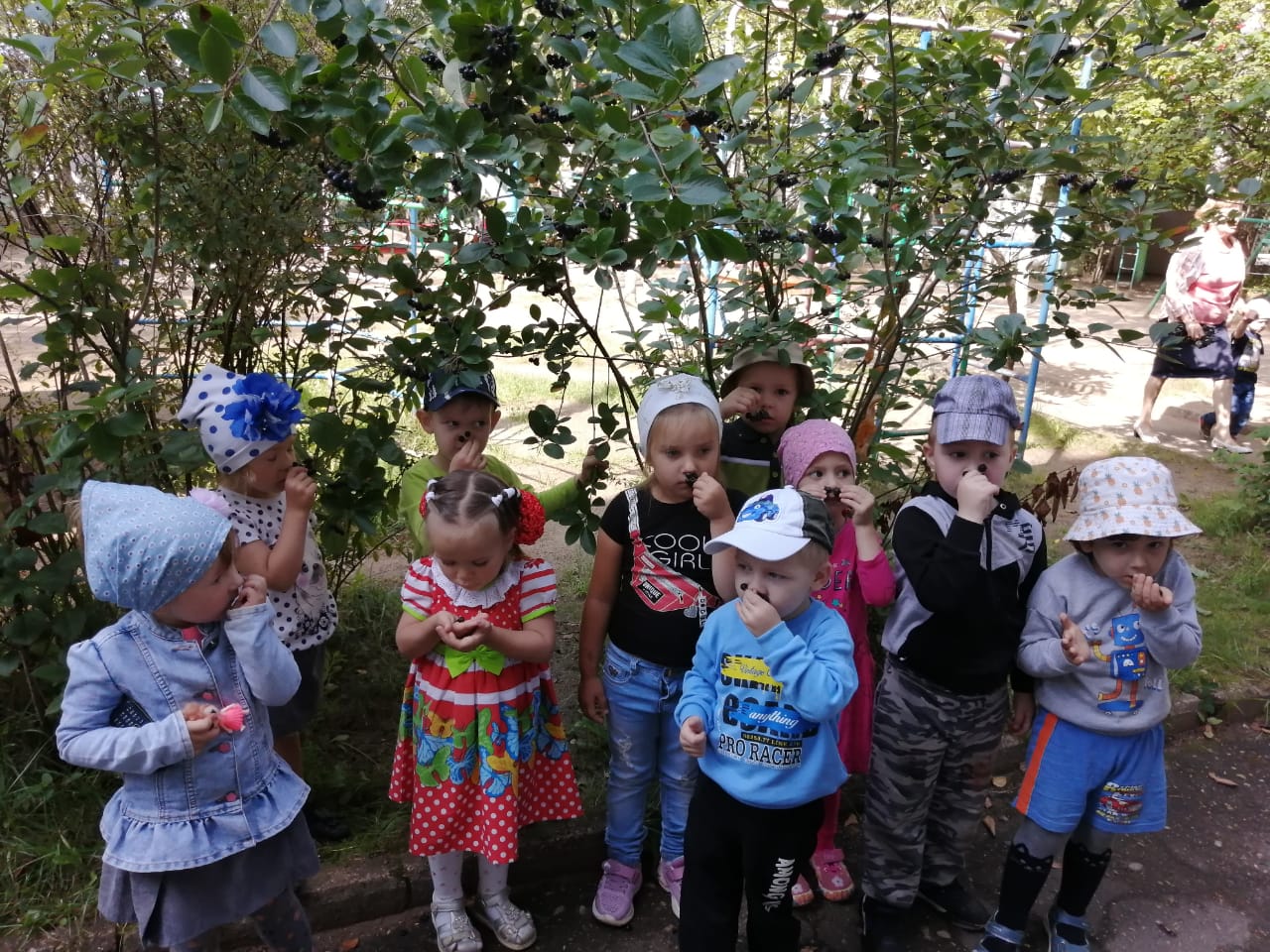 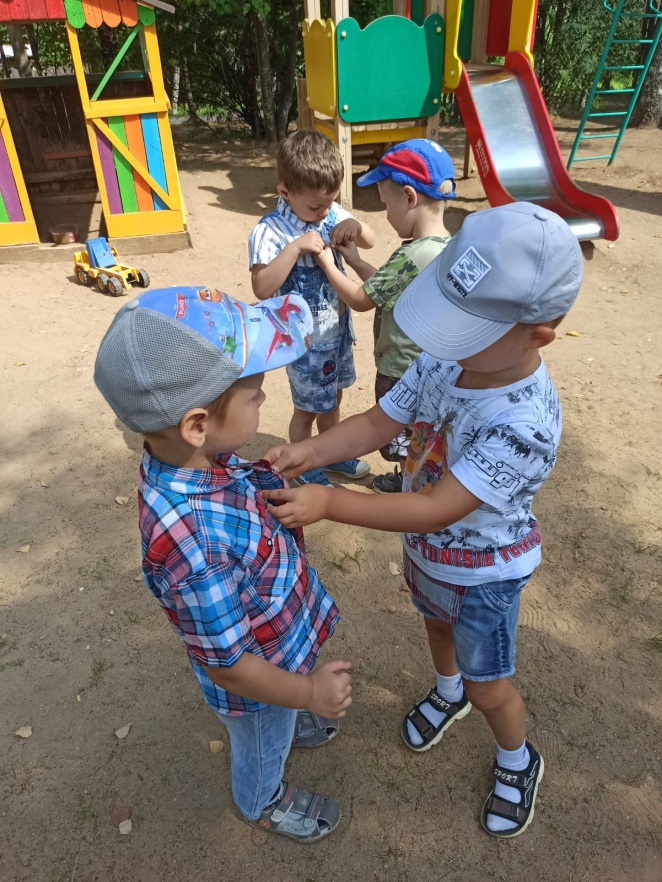 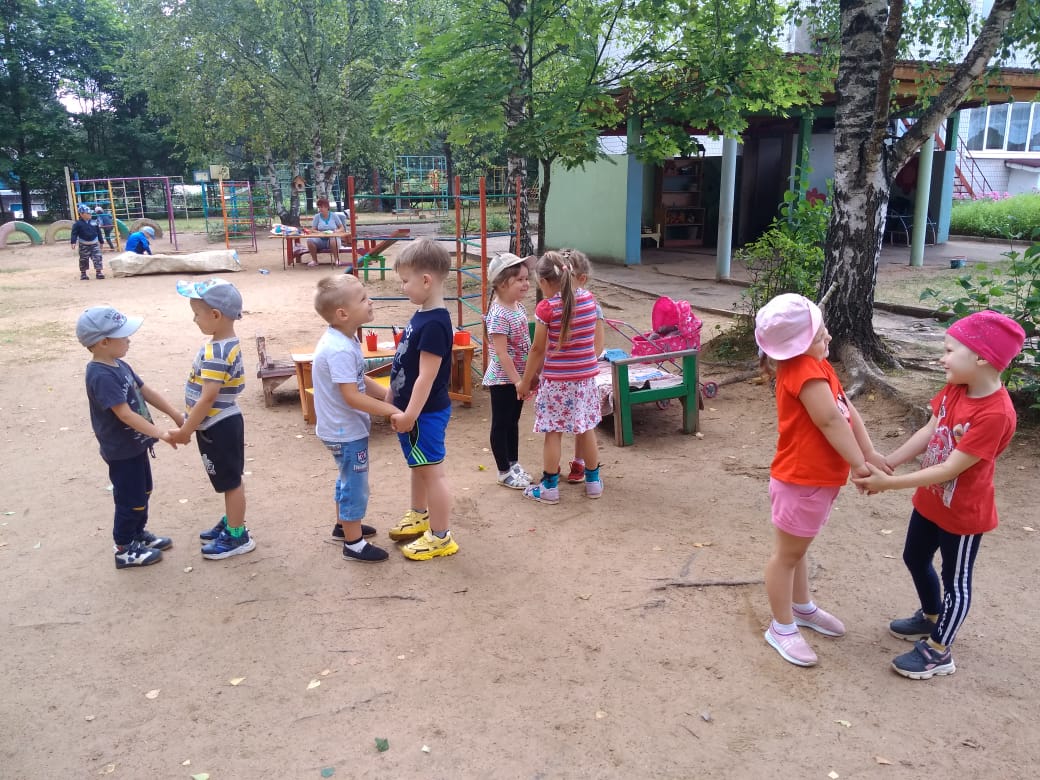 Анализ  готовности ДОУ к новому 2021-2022 учебному году
ГОДОВОЙ ПЛАН РАБОТЫна 2021 – 2022 учебный год
ЦЕЛЬ:
Создание   эффективного    образовательного    пространства,    направленного    на
непрерывное накопление ребенком культурного опыта деятельности и общения в процессе активного взаимодействия с окружающей средой, общения с другими детьми и взрослыми при решении задач социально-коммуникативного, познавательного, речевого, художественно-эстетического и физического развития в соответствии с возрастными и индивидуальными особенностями.
ЗАДАЧИ:
Совершенствовать формы и методы коррекционно-развивающей работы по формированию речи у дошкольников. Использование театрализованной деятельности как одной из форм развития речи у детей.
Продолжать реализацию комплексной системы физкультурно-оздоровительной работы по обеспечению безопасности, сохранению и укреплению физического и психического здоровья детей, направленной на формирование интереса детей и родителей к физической культуре и здоровому образу жизни.
Начать работу по внедрению рабочей программы воспитания в образовательном процессе ДОО.
План проведения педсоветов
План проведения консультаций
День профессионального мастерства
Семинары-практикумы и круглые столы
Мероприятия с детьми
Смотры, конкурсы для педагогов
Программа воспитания
Проект решения педсовета
1.Работу за летний – оздоровительный период считать удовлетворительной. 
2.План работы на 2021-2022учебный год принять за основу . 
3. Утвердить учебный план, годовой календарный план-график, сетку НОД . 
4.Утвердить рабочие программы педагогов.  
5.Группы готовы к новому учебному году